ГОКУ «Мончегорский межрайонный центрсоциальной поддержки населения»
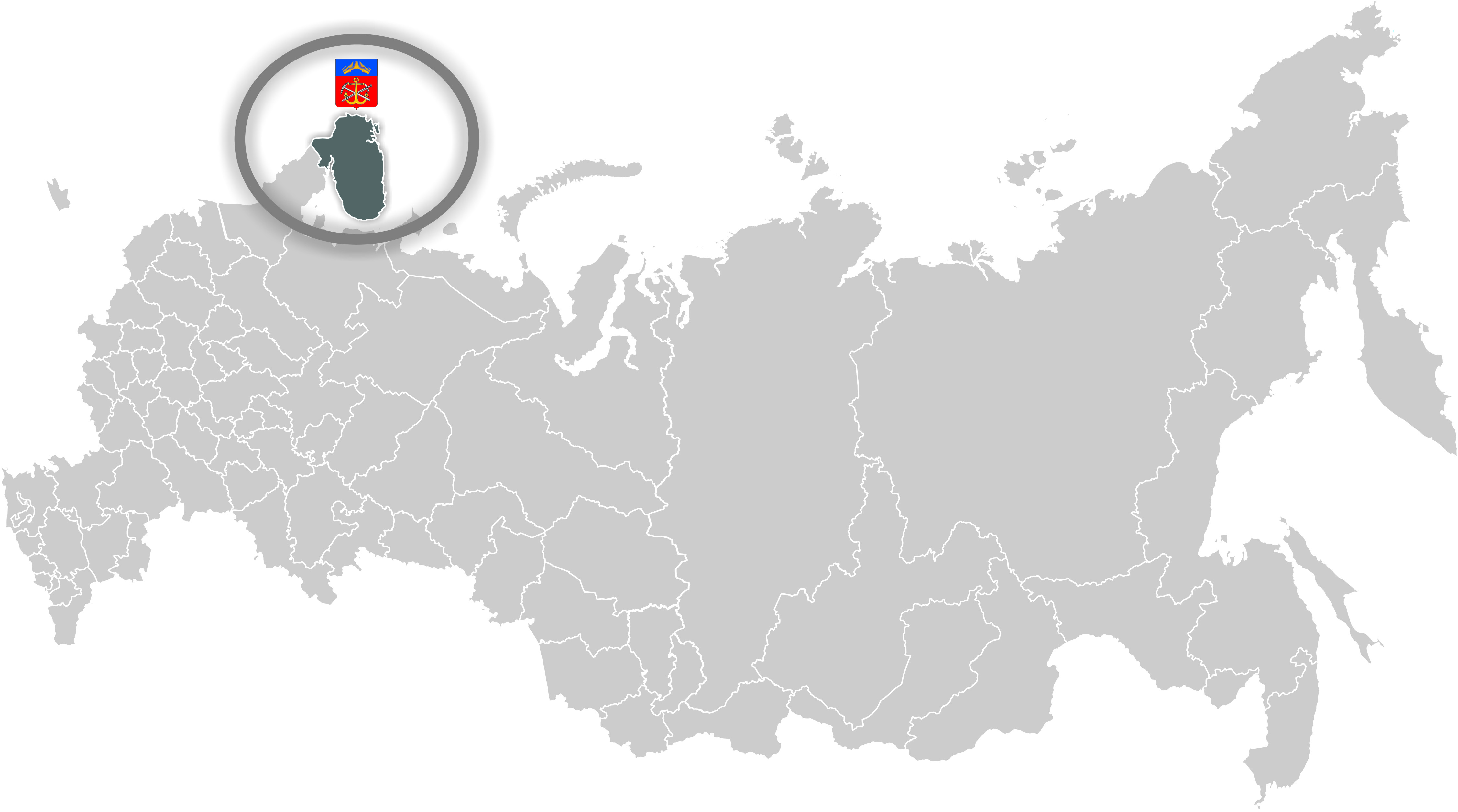 22 июня 2012 года
 г. Мурманск
Практическая деятельность по заключению 
контрактов с жителями г. Оленегорска

 










Заместитель директора

Л.П. Лукьянова
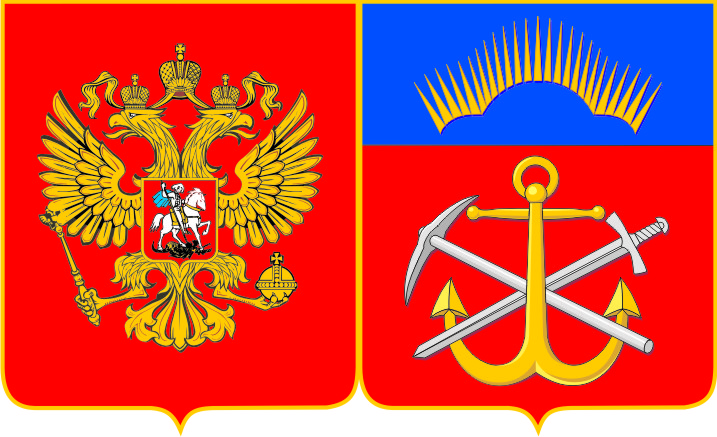 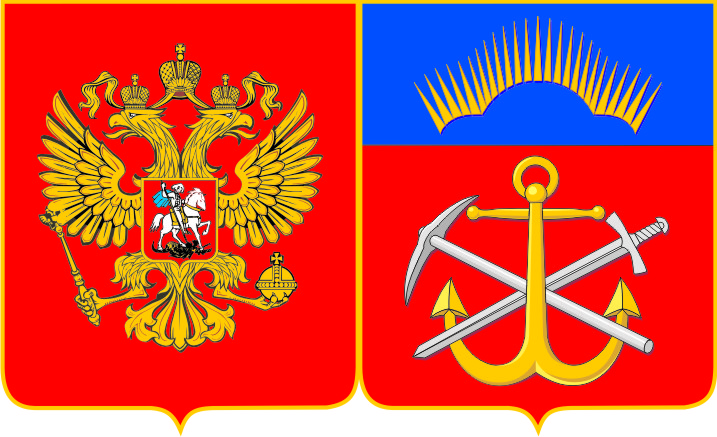 Взаимодействие с Центром занятости
соглашение
ГОКУ «ММУСПН»
ГОБУ «ЦЗН»
информация
Социальный договор 
АСП
Постановка на учет в ЦЗН или трудоустройство
Помощь в трудоустройстве
Постановка на учет
МАЛОИМУЩИЕ ГРАЖДАНЕ
Взаимодействие с Центром занятости
2
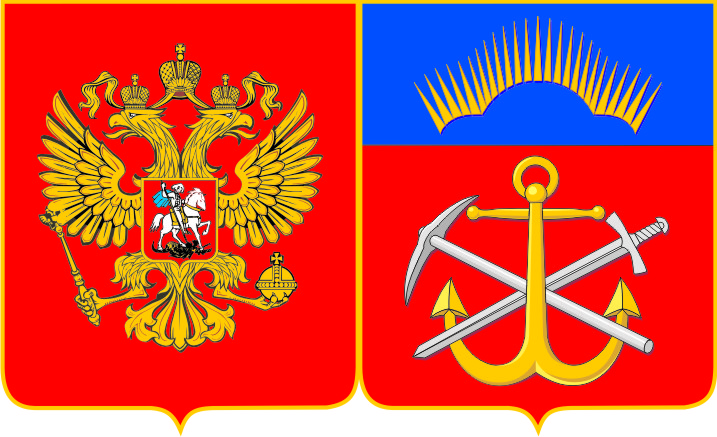 2011
3
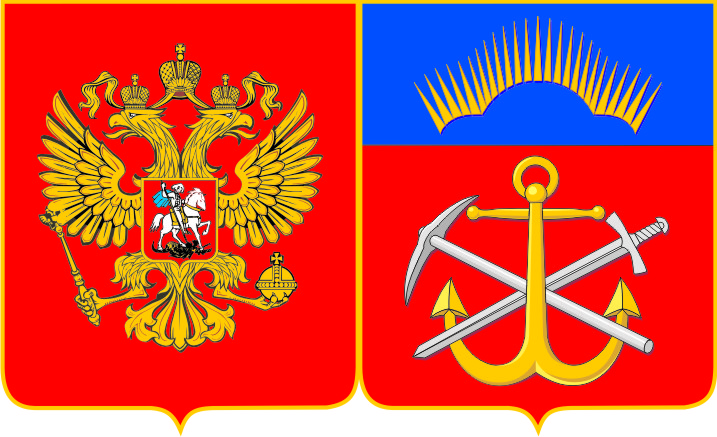 Оленегорск
Заключено социальных договоров в среднем в месяц
Трудоустройство
4
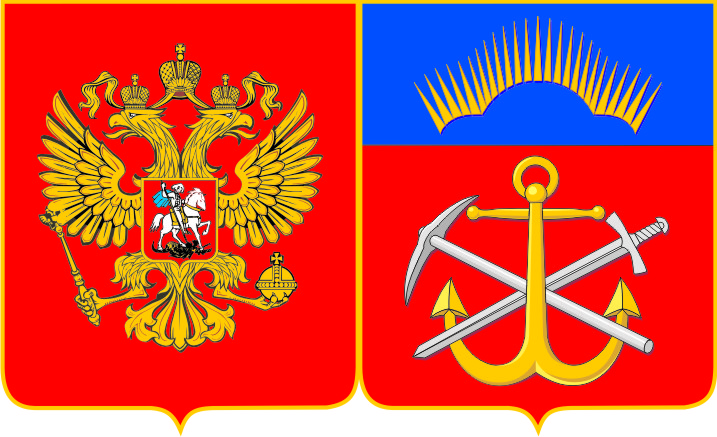 ПРИМЕР 1
ДОХОД:
          Пособие               Субсидия     
   по безработице     по оплате ЖКУ
ДОХОД:
          Зарплата               Субсидия     
                                     по оплате ЖКУ
АСП = 5877,00 руб.
СДД: 13156,16 руб.
СДД: 2880,16 руб.
5
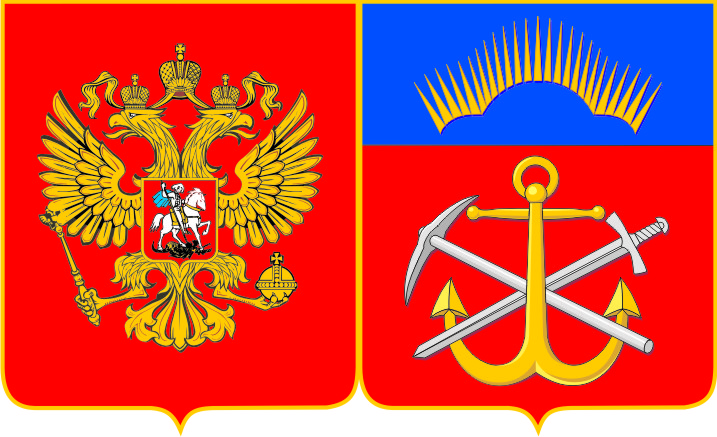 ПРИМЕР 2
ДОХОД:
          Пособие               Субсидия     
   по безработице     по оплате ЖКУ
ДОХОД:
          Зарплата             Субсидия     
                                          по оплате ЖКУ
АСП = 6000 руб.
СДД: 2035,60 руб.
СДД:  5569,65 руб.
После повторного обращения
ДОХОД:
          Зарплата             Субсидия     
            8500 руб.     по оплате ЖКУ
СДД:  5569,65 руб.
АСП=3200 руб.
6
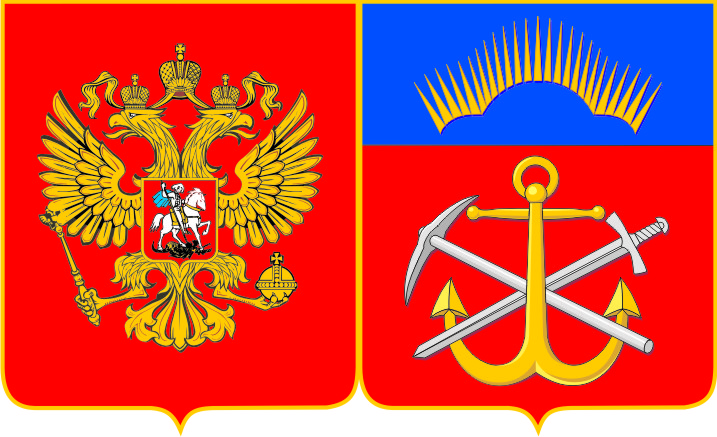 2012 год
7
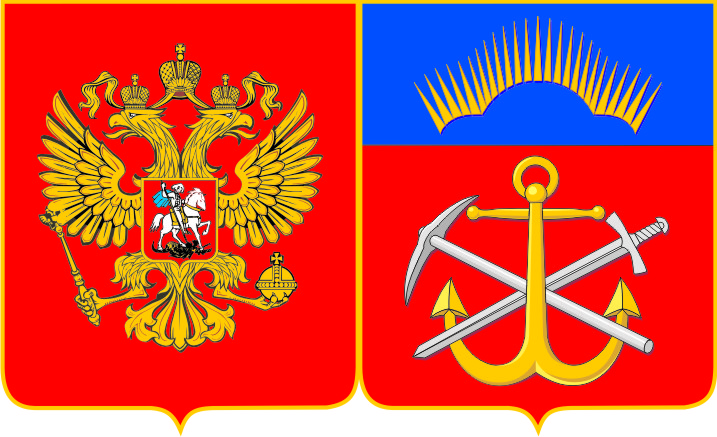 8
ГОКУ «Мончегорский межрайонный центрсоциальной поддержки населения»
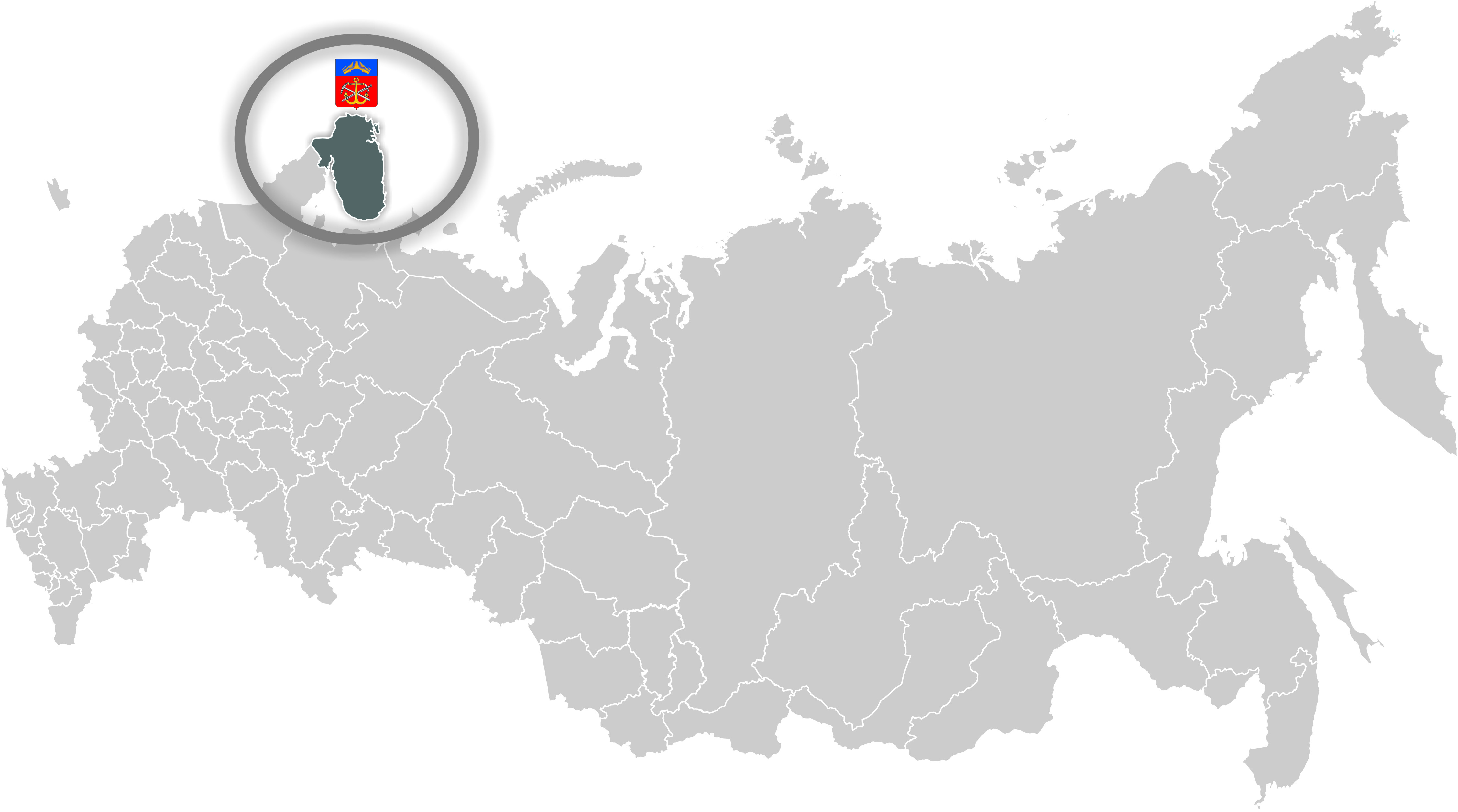 22 июня 2012 года
 г. Мурманск
благодарю за внимание
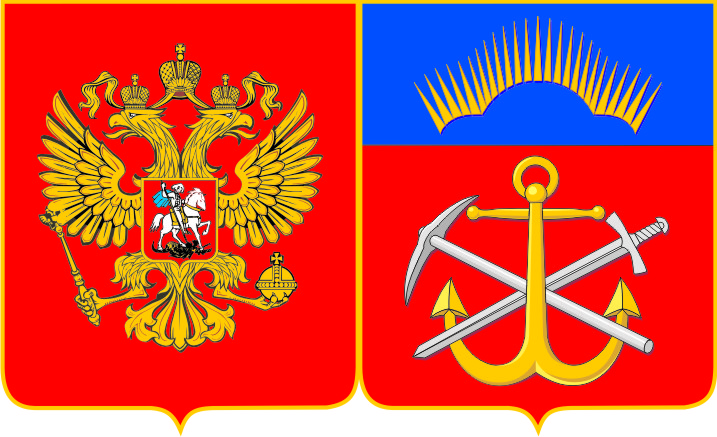